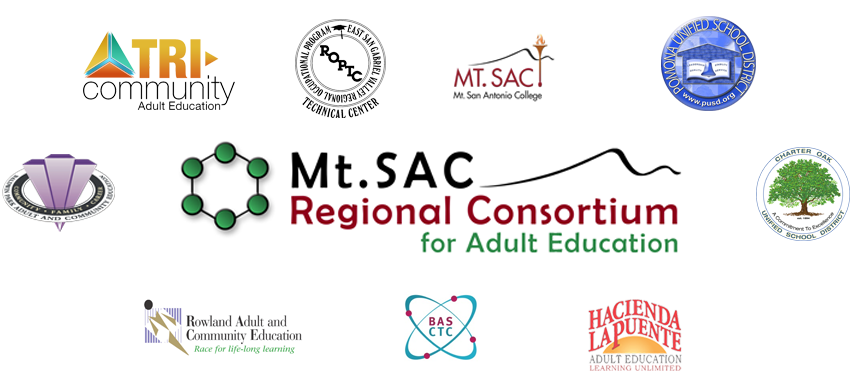 How to Achieve AEBG Literacy Gains by Using CASAS Testing
Students must advance one Educational Functional Level (EFL) in order to achieve a Literacy Gain.
EFLs are as follow:
Level 4: 201-210
Level 5: 211-220
Level 6: 221-235
Level 7: 236-245
Level 8: 246+
CASASEFLs, Scale Scores, and Grade Levels
CASASDescriptors Levels 6 – 8
CASAS Descriptors Levels 1 – 5
CASASStudent Score
CASASStudent Competency Report
CASASStudent Scores by Class
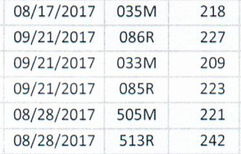 CASASCompetencies Report
What are CB 21 Rubrics?
CB 21 Rubrics are a set of rubrics used in English and Math at the community college level.  These rubrics identify and outline the learning outcomes needed in order for students to transfer to college level courses.

The CB 21 levels presented indicate a student’s readiness to transfer to college level courses and can help determine whether or not a student is basic-skills deficient.

The following chart shows the correlation between CB 21 rubrics, CASAS Information (EFLs, Scores, and Grade Levels), and TABE Scores.
CB21 – CASAS – TABE